Паспорт проекта«Оптимизация процесса сменяемости посещения воспитанниками образовательных центров ДОО путем использования экрана передвижения групп»
Наименование органа местного  самоуправления: 
Управление образования администрации Яковлевского городского округа.
Наименование образовательной организации:
 Муниципальное бюджетное дошкольное образовательное учреждение               «Детский сад п. Томаровка Яковлевского городского округа»
Границы процесса: от прихода родителя  за объектом до   нахождения объекта на   территории ДОО.
Дата начала  проекта:  22.06.2020 г.
Дата окончания проекта: 20.11.2020 г.
Общая информация:
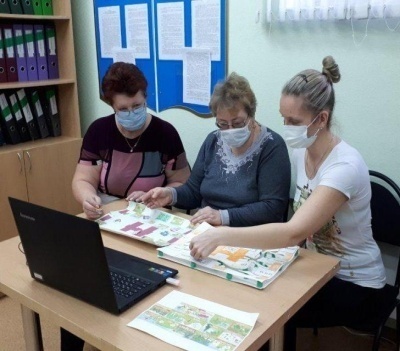 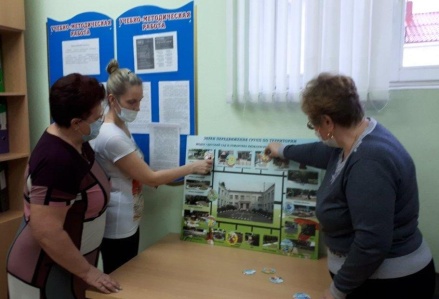 Обоснование выбора процесса:
1. Затрата лишнего времени  на  поиск родителями местонахождения объекта до 30 минут.
2.Удовлетворенность родителей  поиском объекта по внешней территории ДОО до начала реализации проекта 20%.
3.Выявление количества детей, не умеющих самостоятельно  планировать свою деятельность до  15 человек.
4.Отсутствие на территории  ДОО 1 экрана передвижения детей.
5.Выявление в ходе анкетирования родителей,  не имеющих представлений об образовательных центрах ДОО, в количестве
 25 человек.
Цель проекта:
Сокращение времени протекания процесса от прихода родителя  за объектом до   нахождения объекта на   территории ДОО  на 75% к  ноябрю 2020 года.
Эффекты проекта:
1.Родители могут быстро без посторонней помощи найти искомый объект на территории ДОО.
2. Экономия 5000 рублей в результате самостоятельной разработки макета  «Экрана передвижения групп по территории ДОО»  при заключении контракта с поставщиком. 
3.Удовлетворенность родителей  поиском объекта в результате анкетирования увеличится на 50%.
1
Команда проекта
Руководство проектом
Заказчик проекта
Руководитель проекта
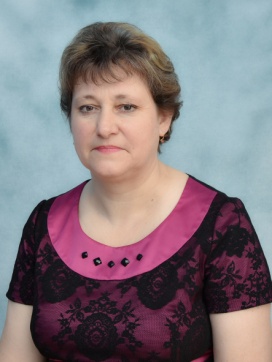 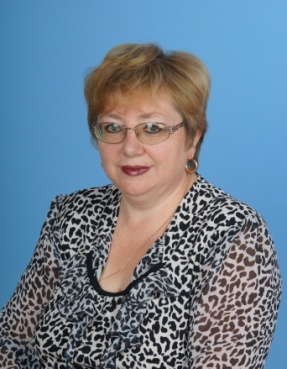 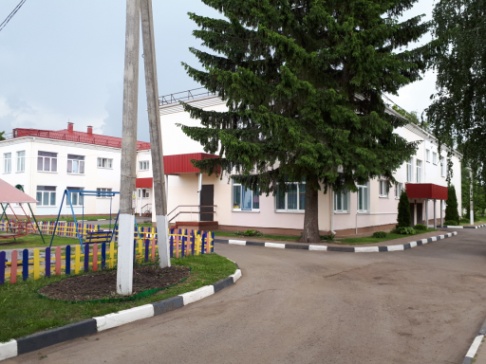 Колосова Ольга Викторовна, 
заведующий
Бардакова Татьяна Анатольевна, 
старший воспитатель
Рабочая группа проекта
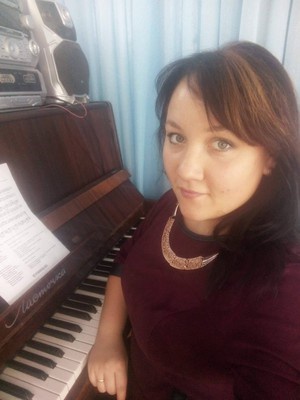 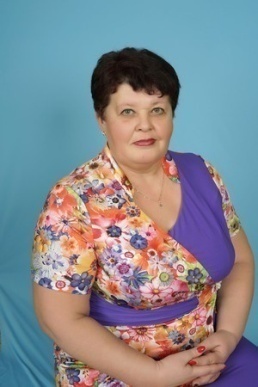 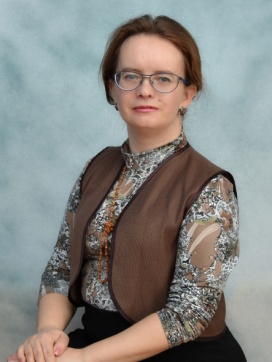 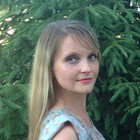 Селина Софья Евгеньевна, воспитатель
Образцова Елена Владимировна, музыкальный руководитель, воспитатель
Смирнова Ирина Григорьевна, воспитатель
Немыкина Юлия Олеговна, педагог-психолог
2
08.07.2020 г. Карта текущего состояния процесса «Оптимизация процесса сменяемости посещения воспитанниками образовательных центров ДОО путем использования экрана передвижения групп»
5. Отсутствие у родителя представления об образовательных центрах ДОО
6. Отсутствие удобной логистики внешнего пространства ДОО
3. Отсутствие графика посещений воспитанниками образовательных центров ДОО
4. Отсутствие заведующего в кабинете
1.   Отсутствие детей на прогулочном участке
Отсутствие детей в группе ДОО
4
6
3
5
1
2
ВПП (время протекания процесса) 17-41 мин.
3
Введение в предметную область(описание ситуации «как есть»)
Пирамида проблем
Не выявлены
Не выявлены
1. Отсутствие детей на прогулочном участке
Отсутствие детей в группе ДОО
Отсутствие графика посещений воспитанниками образовательных центров ДОО
Отсутствие заведующего в кабинете
Отсутствие у родителя представления об образовательных центрах ДОО
Отсутствие удобной логистики внешнего пространства ДОО
3
6
1
5
2
4
4
Введение в предметную область(описание ситуации «Как есть»)                                                       Анализ проблем
5
Разработка плана мероприятий
6
Разработка плана мероприятий (продолжение)
7
29.06.2020 г.
Карта идеального состояния процесса«Оптимизация процесса сменяемости посещения воспитанниками образовательных центров ДОО путем использования экрана передвижения групп»
ШАГ 1
ШАГ 2
ШАГ 3
ВПП (время протекания процесса) 4-7 мин.
8
Введение в предметную область(описание ситуации «Как будет»)
03.07.2020 г.
Карта целевого состояния «Оптимизация процесса сменяемости посещения воспитанниками образовательных центров ДОО путем использования экрана передвижения групп»
ШАГ 2
ШАГ 3
ШАГ  4
ШАГ 1
ВХОД
ВЫХОД
ВПП (время протекания процесса) 5-11 мин.
9
Достигнутые результаты (было и стало)
Факторы успеха
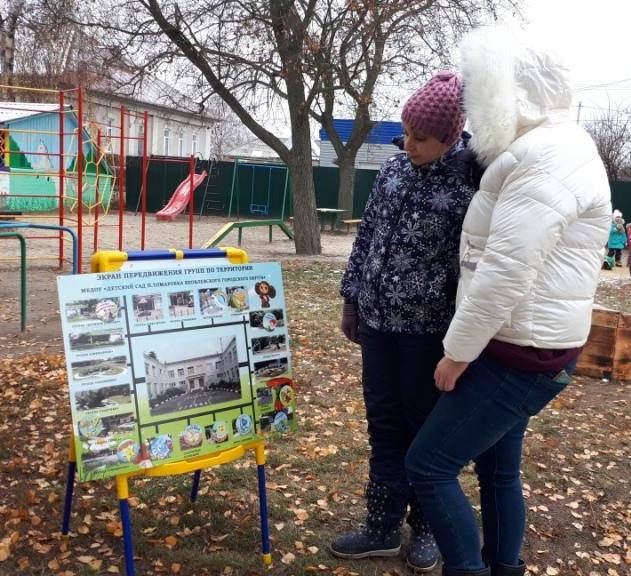 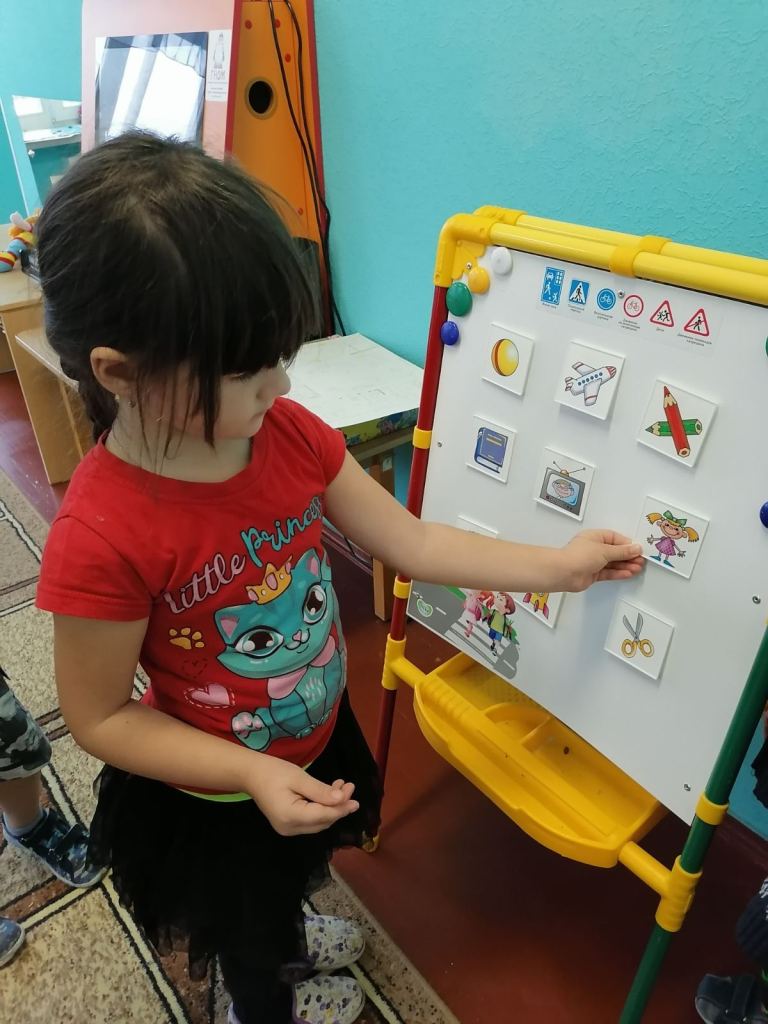 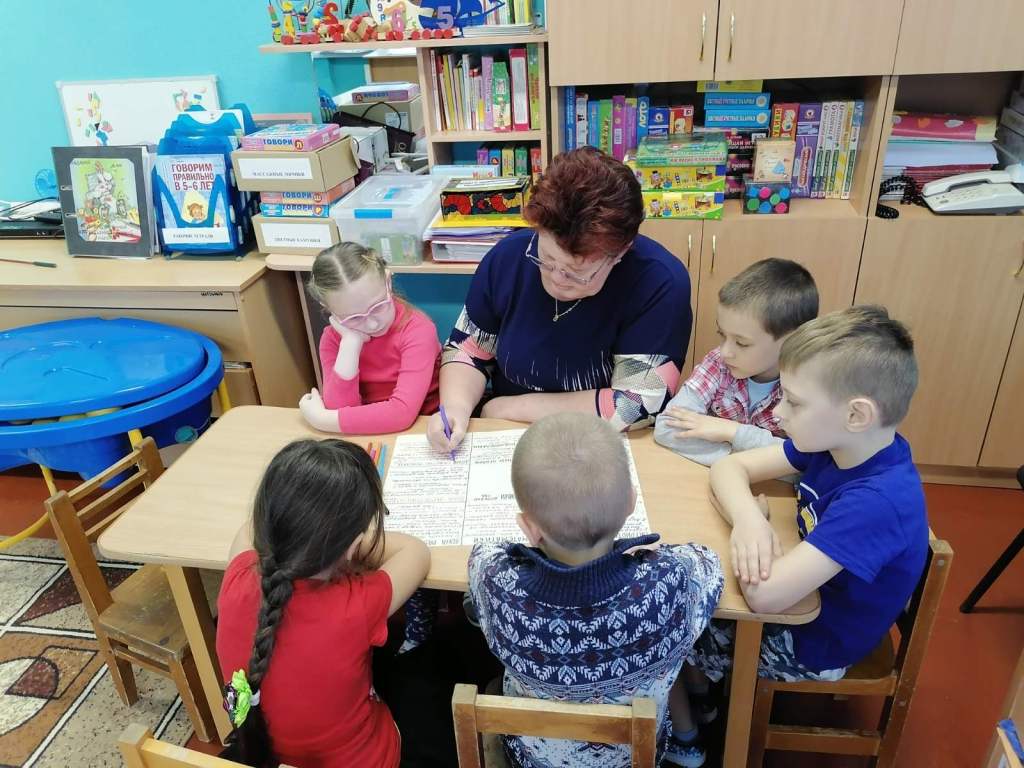 Устранили потери времени в процессе поиска объекта  на территории ДОУ  путем создания  экрана передвижения групп
Оптимизировали
процесс планирования  самостоятельной игровой деятельности детьми
Внедрили технологию Л.В. Свирской «План-дело-анализ»
10
Достигнутые результаты (было и стало)
Результаты проекта
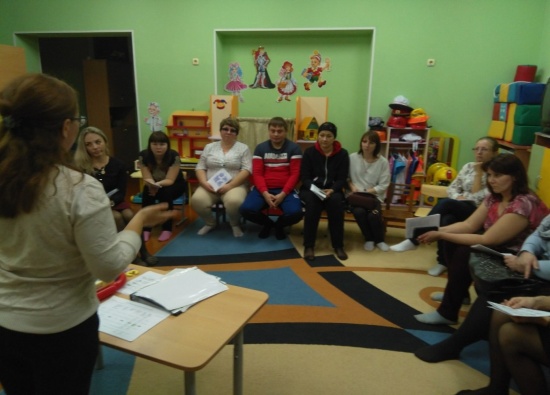 СТАЛО
БЫЛО
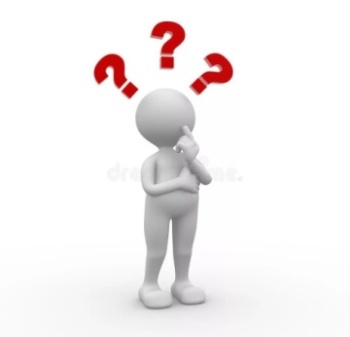 Осведомленность всех родителей о благоустройстве образовательных центров на территории ДОУ
Отсутствие у родителей  представлений об образовательных центрах на  территории ДОУ
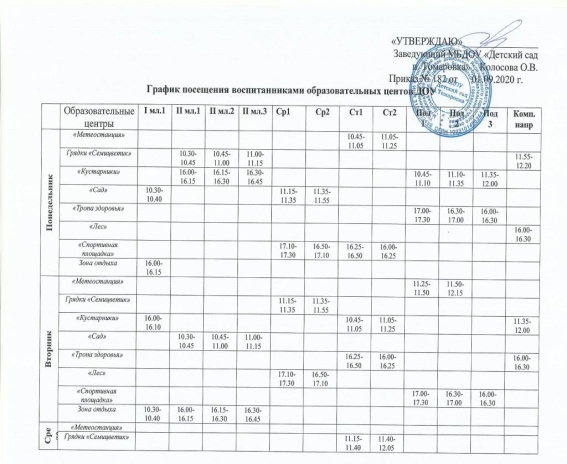 СТАЛО
БЫЛО
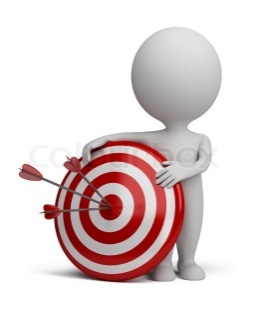 Отсутствие графика посещения детьми образовательных центров
Разработан график  посещения воспитанниками ДОУ образовательных центров
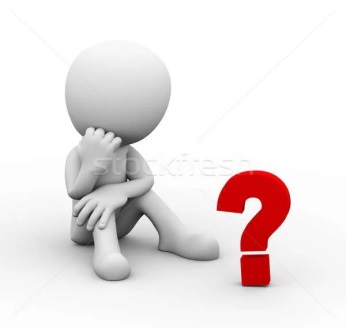 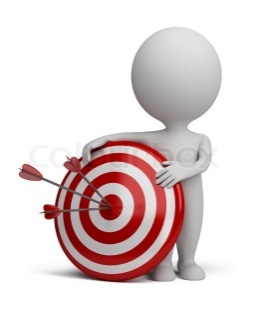 11
Достигнутые результаты (было и стало)
Результаты проекта
БЫЛО
СТАЛО
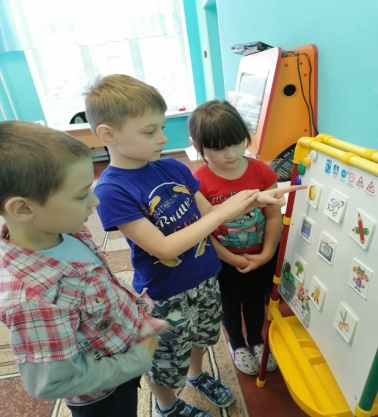 Инициативность детей в планировании своей  самостоятельной деятельности
Возникновение затруднений у детей в планировании своей самостоятельной деятельности
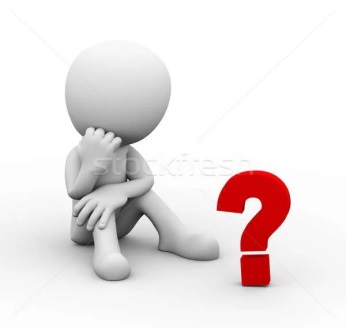 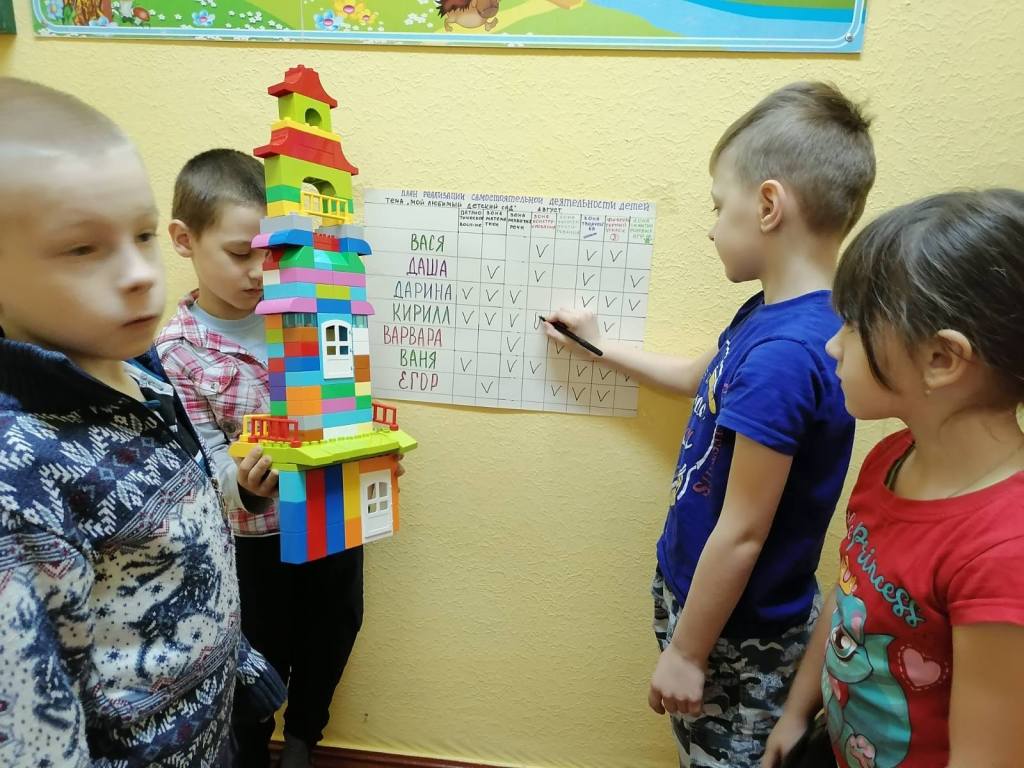 СТАЛО
БЫЛО
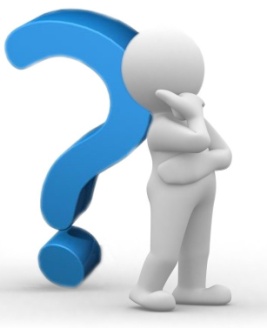 . Внедрена технология Л.В. Свирской  «План-дело-анализ»
Возникновение затруднений у педагогов при  обучении  планированию самостоятельной  и совместной деятельности детей  со взрослыми и сверстниками
12
Достигнутые результаты (было и стало)
Результаты проекта
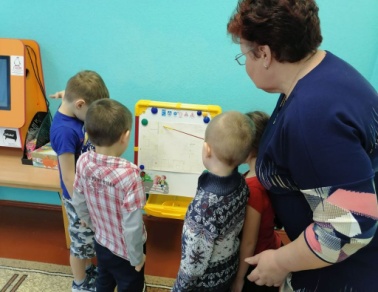 БЫЛО
СТАЛО
Затруднения  детей  в моделировании пространственных отношений между объектами в виде  рисунка, плана, схемы.
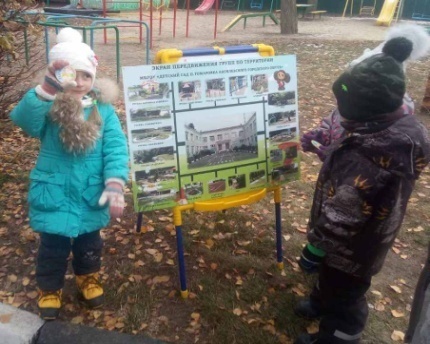 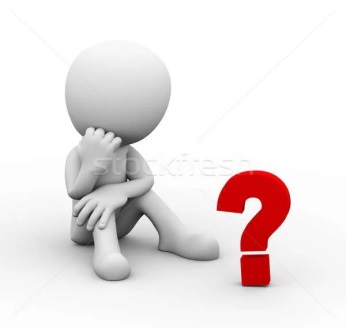 Развитие способностей детей  в работе с планом, схемами, рисунками
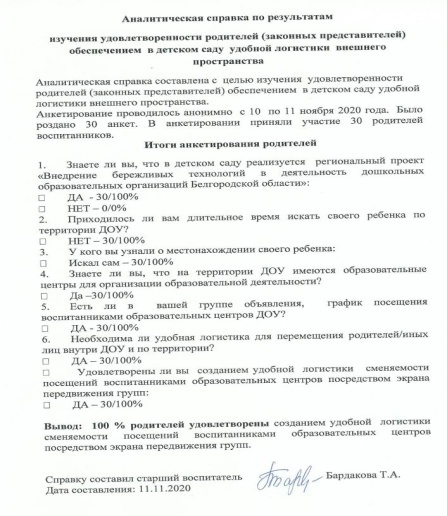 СТАЛО
БЫЛО
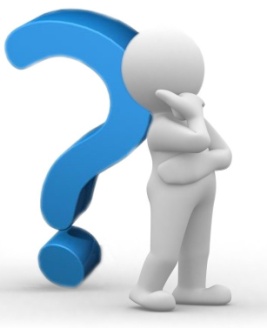 . Удовлетворенность родителей по результатам анкетирования 100% установлением экрана передвижения групп по территории ДОУ
Неудовлетворенность родителей отсутствием удобной логистики сменяемости посещений воспитанниками  групп  образовательных центров на территории ДОУ
13
Достигнутые результаты (было и стало)
Результаты проекта
БЫЛО
СТАЛО
Отсутствие на территории ДОУ удобной логистики сменяемости посещений воспитанниками образовательных центров
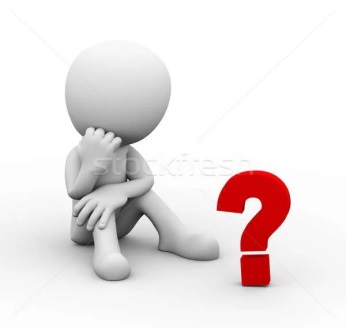 Установление экрана передвижения групп  по  территории ДОУ
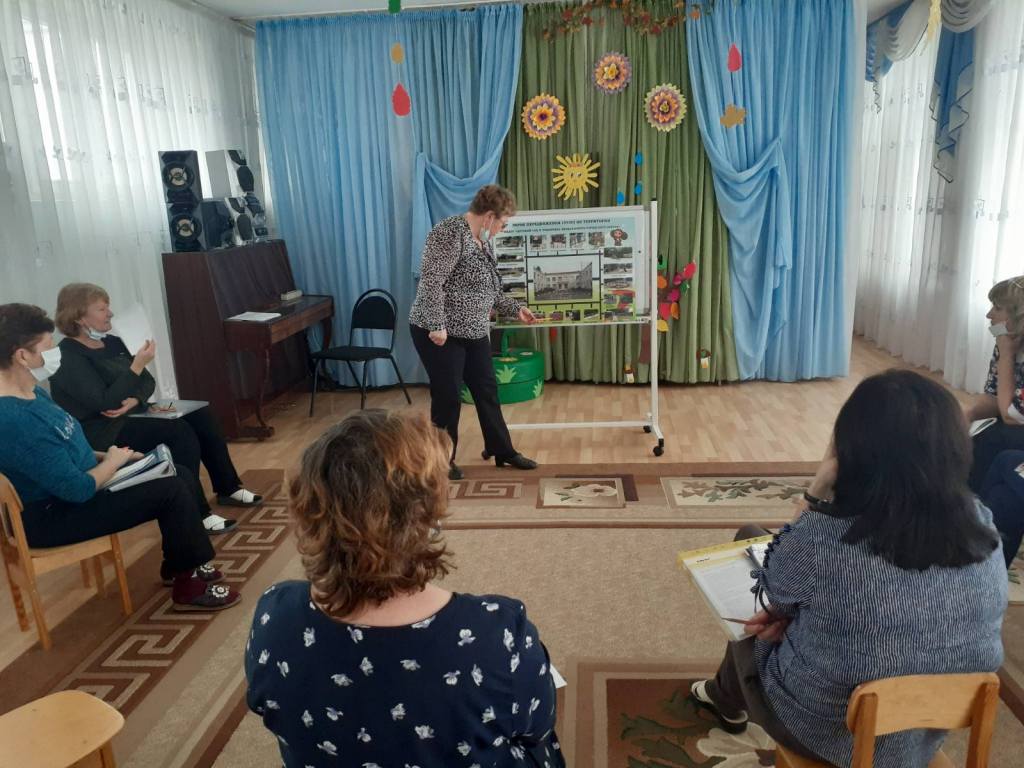 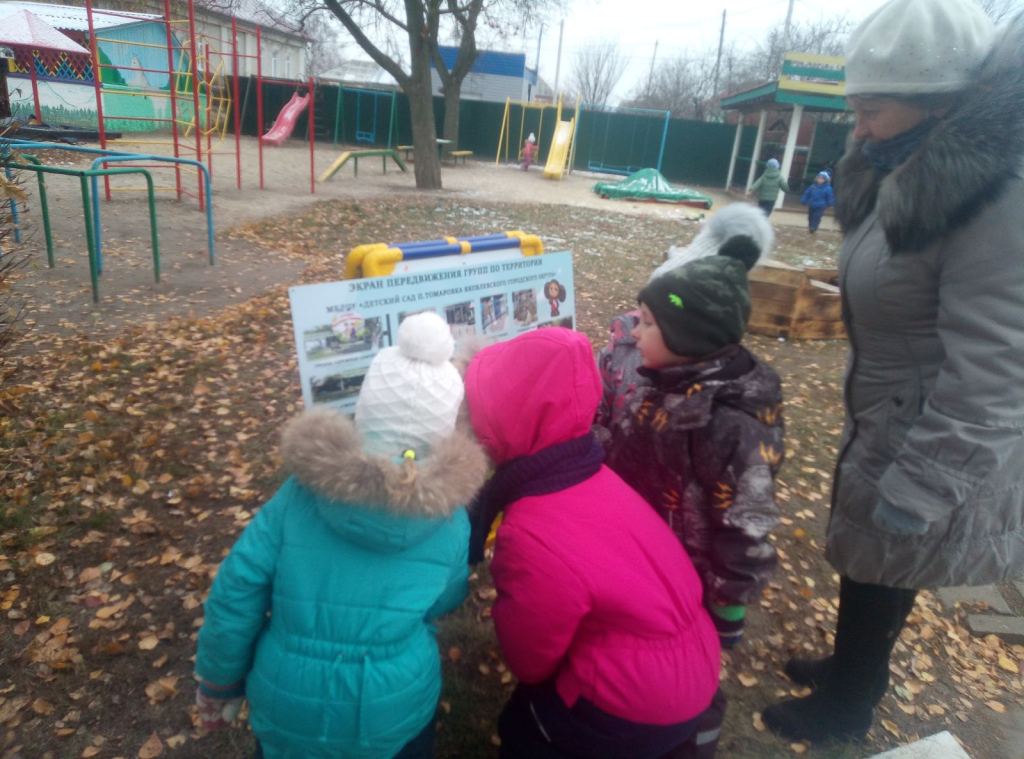 .
14
Достигнутые результаты (было и стало)
БЫЛО:
СТАЛО:
10
41
Поиск объекта по территории ДОУ
 ( июнь2020г.)
Поиск объекта по территории ДОУ
 (октябрь 2020г.)
Приход за ребенком на прогулочный  участок группы
 , мин
Подход к экрану передвижения  групп, мин
7
3
Изучение местонахождения объекта по экрану передвижения групп, мин
3
Поиск ребенка в помещениях  внутреннего пространства,  мин
17
4
Поиск  объекта  по территории ДОУ ,  мин
17
Поиск  объекта  по территории ДОУ ,  мин
10
Достигнутые результаты
ЭФФЕКТЫ:

Развитие у детей навыков планирующей деятельности посредством внедрения методики Л.В.Свирской «План-дело-анализ»


Создание удобной логистики процесса сменяемости воспитанниками групп образовательных центров по территории ДОУ


Удовлетворенность родителями поиском объекта по территории ДОУ
-75%
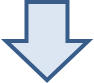 10 мин.
t протекания процесса